TS EN ISO 9001:2015
KALİTE YÖNETİM SİSTEMİ
TEMEL EĞİTİMİ
TANIŞMA
TSE TANITIMI
Türk Standardları Enstitüsü; her türlü
madde ve mamuller ile usul ve hizmet
standardlarını yapmak amacıyla 18.11.1960  tarihli ve 132 sayılı Kanunla kurulmuştur.

Enstitünün ilgili olduğu bakanlık, Bilim,  Sanayi ve Teknoloji Bakanlığı’dır. Enstitü,  tüzel kişiliği haiz, özel hukuk hükümlerine  göre yönetilen bir kamu kurumu olup, kısa  adı ve markası TSE'dir.

Bu marka çeşitli şekillerde gösterilir. Türk  Standardları Enstitüsü'nün izni olmadan bu  marka hiçbir şekil ve şart altında  kullanılamaz. Yalnız Türk Standardları  Enstitüsü tarafından kabul edilen  standardlar Türk Standardı adını alır.”
EĞİTİM PROGRAMI
1.GÜN
Tanışma
TSE Tanıtımı
Eğitimin Amacı
9001:2015 Revizyon Süreci
Yüksek Seviyeli Yapı
Kalite Yönetimi Prensipleri
Proses Yaklaşımı
PUKO Modeli
Risk Tabanlı Düşünme
Standard Maddeleri
Pratik Çalışmalar
2.GÜN
Standard Maddeleri  (Devam)
Pratik Çalışmalar
EĞİTİMİN AMACI
TS	EN	ISO	9001:2015
şartlarının aktarılması,
“Kalite	Yönetim	Sistemi”
standardının
temel
paylaşılması
ve	pratik
çalışmaların
Uygulamaya	yönelik	örneklerin  yapılması.
ISO 9001:2015 REVİZYON SÜRECİ
Bütün ISO standardları her beş yılda bir değişen şartlar açısından  gözden geçirilir ve gerekli görüldüğü hallerde güncellenir.

ISO 9001 standardının revizyonundan ISO/TC 176/SC2 Komitesi  sorumludur.

ISO 9001 standardının revizyon çalışmaları 2012 yılından beri  devam etmektedir.

Taslak standardlar üzerinde 3 yıla yakın çalışmalar devam etmiş  ve standardın son hali ISO tarafından Eylül 2015’de  yayınlanmıştır.
NEDEN REVİZYON?
Değişen Dünyaya  Ayak Uydurma
Karmaşık Tedarik  Zinciri
153 Uzman
81 Katılımcı Ülke
13 Gözlemci Ülke  www.iso.org/tc176/sc02/public
Ekonominin Hizmet
Tabanlı Hale Gelmesi
Küreselleşmenin
Getirdikleri
ISO 9001 TARİHÇESİ
Proses  ve Risk  Tabanlı
Kontrol  Tabanlı
Kontrol  Tabanlı
Proses  Tabanlı
Proses  Tabanlı
1994
Küçük  Revizyon
2000
Büyük  Revizyon
2008
Küçük  Revizyon
2015
Büyük  Revizyon
1987
İlk yayın
TERMİNOLOJİDEKİ TEMEL DEĞİŞİKLİKLER
YÜKSEK SEVİYELİ YAPI
Bütün yönetim sistemi standartları için ortak yapı  (10 madde)
Temel tanımlarda birlik sağlanması
Ortak tanımlayıcı alt başlıklar
Değişen şartlara uyum kabiliyeti
Risk Bazlı Yaklaşım
Rekabetçi şartlara uyum
Diğer yönetim sistemleriyle entegrasyonda kolaylık
AMAÇ: Uygulayıcılara Kolaylık Sağlanması
YÜKSEK SEVİYELİ YAPI STANDARD MADDELERİ
Kapsam
Atıf Yapılan Standartlar
Terimler ve Tarifler
Kuruluşun Bağlamı
Liderlik
Planlama
Destek
Operasyon
Performans Değerlendirme  10.İyileştirme
YÜKSEK SEVİYELİ YAPI VE SÜRDÜRÜLEBİLİRLİK
ISO
28000
ISO  27001
ISO  29001
Yüksek  seviyeli  yapı
ISO
20000
Ekonomik
Kalkınma
ISO  9001
ISO/FDIS  13485
ISO  22000
ISO  16949
ISO
50001
OHSAS  18001
ISO  31000
ISO  14001
SÜRDÜRÜLEBİLİRLİK
ISO
ISO/DIS  45001
Sosyal
Çevresel  Bütünlük
ISO  14064
18617
Sorumluluk
ISO  26000
ISO  39001
ISO  14040
ISO  37001
ISO
20121
ISO  22301
KALİTE YÖNETİM PRENSİPLERİ
KALİTE YÖNETİM PRENSİPLERİ
ESKİ VE YENİ VERSİYON KARŞILAŞTIRMA
MÜŞTERİ ODAKLILIK
Nedir: Müşteri beklentilerinin (şimdiki ve gelecekteki) tamamının
anlaşılması ve aşılmasına odaklanılması

Neden Önemli: Müşteri ve ilgili tarafların güveninin kazanılması ve
süreklilik sağlanması, başarıyı da sürekli hale getirir.

Faydaları:
Müşteri değerinin artması
Müşteri memnuniyetinin ve sadakatinin artması
Devamlılığı olan iş sayısının artması
Müşteri ağının geliştirilmesi
Gelir ve pazar payını artırma
LİDERLİK
Nedir: Liderler, kişilerin kalite hedeflerine ulaşması ve katılımcı olması için  amaç ve yön birliği sağlamalıdır.

Neden Önemli: Amaç ve yön birliğini yaratmak adına stratejileri,
politikaları, süreçleri ve kaynakları dengeler.

Faydaları:
Etkinlik ve verimliliği artırma
Proseslerin daha iyi koordinasyonu
Kuruluşun fonksiyonları arasındaki iletişimi
PERSONELİN BAĞLILIĞI
Nedir: Değer yaratma ve sunma yeteneğini artırmak için, her seviyesinde  yetkin, güçlendirilmiş ve bağlı çalışanların olması

Neden Önemli: Etkinlik ve verimlilik için her seviyede çalışanın katılımı  önemlidir.

Faydaları:
İyileştirme faaliyetlerine çalışanların katılımını artırma
Kişisel gelişimi ve yaratıcılığı artırma
Çalışan memnuniyetini artırma
Gruplarda /takımlarda bilgi ve deneyimi serbestçe paylaşma
Müşteri için değer yaratmaya odaklanma fırsatları yaratma
Hedefler için yaratıcı ve yenilikçi olma
PROSES YAKLAŞIMI
Nedir: Prosesler arası ilişkiler bir sistemin parçası olduğunda daha etkin  verimli faaliyetlerle öngörülebilir ve tutarlı sonuçlara erişilebilir.

Neden Önemli: KYS birbiriyle ilişkili proseslerden oluşur. Sistemin ve  performansının iyileştirilmesi ve sonuçların anlaşılması açısından  önemlidir.

Faydaları:
Anahtar proseslere odaklanma ve iyileştirme fırsatlarını yakalama,
Proses çıktılarının tutarlı ve öngörülebilir olmasını sağlama,
Etkin proses yönetimi ile performansın iyileştirilmesi, kaynakların etkin  kullanımı,
İlgili tarafların güvenini sürekli kılma.
İYİLEŞTİRME
Nedir: Başarılı kuruluşlar her zaman iyileştirme odaklıdır.

Neden Önemli: Bir kuruluşun mevcut performans seviyesinin  sürdürülmesi, iç ve dış durumlarla ilgili değişiklere tepki verebilmesi ve  yeni fırsatların yaratılması için iyileştirme önem arz etmektedir.

Faydaları:
Kurumsal yetenek, müşteri memnuniyeti ve proses performanslarında  iyileşme,
Kök sebeplerin belirlenmesi, düzeltici ve önleyici faaliyetlerin
izlenmesinde odaklanma,
İyileştirme için sürekli öğrenme,
İnovasyon faaliyetlerinde artış,
İç ve dış risk ve fırsatlara karşı hazırlıklı olma kabiliyetinde artış.
KANIT ESASLI KARAR ALMA
Nedir: Karar vermenin veri ve bilginin analizine bağlı olarak yapılması  istenen sonuçlara ulaşmayı sağlar.

Neden Önemli: Delile dayalı veri analizi objektif ve güvenilir karar vermeyi  sağlar.

Faydaları:
Karar verme sürecinde iyileşme
Hedeflere ulaşma yeteneği ve proses performansında iyileşme
Geçmiş kararların etkinliğini değerlendirme yeteneğinde artış
İLİŞKİ YÖNETİMİ
Nedir: Kuruluşlar sürekli başarı için ilgili taraflarla olan ilişkilerini  yönetmelidirler.

Neden Önemli: İlgili taraflar kuruluşun performansı üzerinde etkilidirler.  İlişkilerin yönetilmesi, performans üzerinde olumlu etki sağlar.

Faydaları:
İlgili taraflar ve ilişkilerin tanımlanması
Hedef ve değerlerin karşılıklı anlaşılması
Tedarik zinciri yönetiminde iyileşme
Hedef, değer ve kaynakların paylaşılması, ilişkili risklerin tespit edilmesi
PUKÖ MODELİ
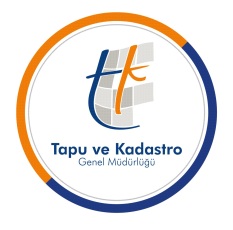 T.C. Çevre ve Şehircilik Bakanlığı
TAPU VE KADASTRO GENEL MÜDÜRLÜĞÜ
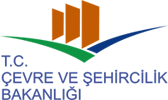 ISO 9001:2015 PUKÖ DÖNGÜSÜ
Destek ve  operasyon  (7,8)
Kuruluş ve  bağlamı (4)
UYGULA
PLANLA
Perf.  Değerl.
(9)
Liderlik  (5)
Müşteri  Memnuniyeti
Planlama
(6)
KYS Sonuçları
Müşteri Şartları
Ürün ve  Hizmetler
ÖNLEM  AL
KONTROL  ET
İlgili Tarafların  İhtiyaç ve  Beklentileri (4)
İyileştir  me (10)
01.04.2016/Rev 01
Eğitim Dairesi Başkanlığı
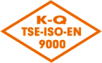 Nevzat KUL /Quality Manager /Ethics Trainer /Quality Inspector /QMS Lead Auditor           ……./…./ 2016                                                              ANKARA-TURKEY
PUKÖ VE STANDART MADDELERİ
Kuruluşun  Bağlamı
KYS İçin  Planlama
Performans  Değerlendirilme
Destek
Operasyon
Liderlik
İyileştirme
Kuruluş ve  bağlamının  anlaşılması
Operasyonel  planlama ve  kontrol
Risk ve Fırsatları  Belirleme  Faaliyetleri
İzleme, Ölçme,  Analiz ve  Değerlendirme
Liderlik ve  Taahhüt
Uygunsuzluk ve  Düzeltici Faaliyet
Kaynaklar
İlgili tarafların
ihtiyaçlarının ve  beklentilerinin  anlaşılması
Kalite Amaçları
ve Bunlara  Erişmek İçin  Planlama
Ürün ve Hizmetler  için şartlar
Kalite  Politikası
Sürekli  iyileştirme
Yeterlilik
İç Tetkik
KYS’nin  Kapsamının  Belirlenmesi
Kurumsal  Görev, Yetki ve  Sorumluluklar
Ürün ve Hizmetin  Tasarımı ve  Geliştirilmesi
Değişikliklerin  Planlanması
Farkındalık
YGG
Kalite Yönetim  Sistemi ve  Prosesleri
Dışarıdan Tedarik  Edilen Proses, Ürün ve  Hizmetlerin Kontrolü
İletişim
Üretim ve  Hizmetin  Sunumu
Dokümante  Edilmiş Bilgi
Ürün ve Hizmet  Sunumu
Uygun Olmayan  Çıktının Kontrolü
RİSK TABANLI DÜŞÜNME
ISO 9001:2015 versiyonunda en önemli revizyonlardan biri “Önleyici  yaklaşım”ın Kalite Yönetim Sisteminin tek bir bileşeni olması yerine riski  baz alan sistematik bir yaklaşım olarak tüm sisteme yayılmış olmasıdır.

“Risk tabanlı düşünme” kavramı ISO 9001:2015’in giriş maddesinde proses  yaklaşımının tamamlayıcı bir kısmı olarak anlatılmıştır.
ISO 9001:2015 VE RİSK TABANLI DÜŞÜNME
GİRİŞ - Risk tabanlı düşünme kavramı açıklanmıştır.

Madde 4 - Kuruluş gerekli kalite sistemi proseslerini belirlemeli ve bu  prosesler için risk ve fırsatları tanımlamalıdır.

Madde 5 - Üst Yönetim;
Risk tabanlı düşünmeyi desteklemeli,
Ürün ve hizmet uygunluğunu etkileyen risk ve fırsatları belirlemeli ve
tanımlamalıdır.

Madde 6 - Kuruluş, KYS performansını etkileyen risk ve fırsatları belirlemeli  ve tanımlamalı, uygun faaliyetleri başlatmalıdır.
Madde 7 - Kuruluş, gerekli kaynakları belirlemeli ve sağlamalıdır.
Madde 8 - Kuruluş, gerekli operasyonel prosesleri yönetmelidir. (Madde 7  ve 8’de Risk kavramı “uygun” tanımlamalarının içinde yer almaktadır.)


Madde 9 - Kuruluş, risk ve fırsatlar için gerekli izleme, ölçme, analiz ve  etkinlik değerlendirme faaliyetlerini belirlemelidir.


Madde 10 - Kuruluş, istenmeyen sonuçları düzeltmeli, önlemeli veya  azaltmalı ve KYS’ni iyileştirmeli ; risk ve fırsatları güncellemelidir.
TS EN ISO 9001: 2015  KALİTE YÖNETİM  SİSTEMİ - ŞARTLAR
STANDARD MADDELERİ
Madde 1 : Kapsam
Madde 2 : Atıf Yapılan Standartlar  Madde 3 : Terimler ve Tarifler  Madde 4 : Kuruluşun Bağlamı  Madde 5 : Liderlik
Madde 6 : Planlama  Madde 7 : Destek  Madde 8 : Operasyon
Madde 9 : Performans Değerlendirme
Madde 10 : İyileştirme
1. KAPSAM
Kuruluş;
Müşteri ve uygulanabilir birincil ve ikincil mevzuat  şartlarını karşılayan ürünü düzenli olarak sağlama  yeteneğini gösterme ihtiyacı olduğunda ve


Sistemin sürekli iyileştirilmesi, müşteri ve uygulanabilir  birincil ve ikincil mevzuat şartlarına uygunluk güvencesi  için gereken prosesler dahil sistemi etkin olarak  uygulayarak müşteri memnuniyetini artırmayı  amaçladığında.
Bu standardın bütün şartları genel olup
Tipine veya,
Boyutuna ya da,
Tedarik ettiği ürün ve hizmetlere

bakılmaksızın bütün kuruluşlara uygulanması amaçlanmıştır.
2. ATIF STANDARDLAR
Aşağıda atıf yapılan standard ve/veya dokümanlar, bu standardın  uygulanması açısından zorunludur.


Tarihi belirtilen atıf yapılan standard ve/veya dokümanlar için sadece alıntı  yapıldığı baskısı kullanılır. Atıf yapılan standard ve/veya dokümanın  tarihinin belirtilmemesi halinde en son baskısı (herhangi bir değişiklik  dahil) kullanılır.

Atıf: ISO 9000: 2015, Kalite yönetim sistemleri - Temel esaslar, terimler ve
tarifler
ISO 9000 STANDART AİLESİ
DİĞER STANDARTLAR
ISO 10001
ISO 10003
ISO/TC 176
ISO 9001 ve diğer
ISO 10004
ISO 10007
ISO 10008
ISO 10012.,,, ISO 10019
kalite yönetimi  standartlarını  hazırlar
(Komite 26 tane  Standard yayınlamıştır)
ISO 9001
Kalite yönetim  sistemleri - Şartlar
ISO 9000
Kalite yönetim  sistemleri - Temel  esaslar, terimler ve  tarifler
ISO 10002
Kalite yönetimi -  Müşteri memnuniyeti -  Kuruluşlarda şikâyetlerin  ele alınması için kılavuz  bilgiler
ISO 10006
Kalite yönetim  sistemleri - Projelerde  kalite yönetimi için  rehberlik
ISO 9004
Kalite yönetim  sistemleri- Performans  iyileştirmeleri için  kılavuz
01.04.2016/Rev 01
Eğitim Dairesi Başkanlığı
ISO NP/TS 9002-Kalite Yönetim Sistemleri-ISO
9001:2015’in Uygulaması İçin Kılavuz hazırlanması
çalışmaları başlamıştır.
3. TERİMLER VE TARİFLER
SİSTEM İLE İLGİLİ YENİ TERİMLER
Politika : Üst yönetim tarafından kabul edilen, kuruluşun amaç ve  yönlendirmesi.

Vizyon : Üst Yönetim tarafından ifade edilen kuruluşun olmak istediği  durum.

Misyon : Üst Yönetim tarafından ifade edilen kuruluşun varoluş amacı.

Strateji : Uzun vadeli ya da genel amaca ulaşmak için yapılan plan.
Kalite  Yönetim  Sistemi
Yönetim  Sistemi
Sistem
KİŞİ VEYA KİŞİLERLE İLGİLİ YENİ TERİMLER
Üst Yönetim: Kuruluşu en üst seviyede yöneten ve kontrol eden kişi, grup
veya kişiler.
(Yönetim sisteminin kapsamı, bir kuruluşun sadece bir bölümünü içeriyorsa  üst yönetimden o bölümü yöneten ve kontrol edenler kastedilir.)

Katılım: Bir faaliyet, olay veya durumun içinde yer alma.

Bağlılık: Paylaşılan amaçlara ulaşmak için yürütülen faaliyetlerin içinde yer
alarak katkı sağlama.
KURULUŞLA İLGİLİ YENİ TERİMLER
Kuruluşun Bağlamı: Kuruluşun hedeflerini geliştirmesine ve ulaşmasına etki
eden iç ve dış konuların bütünü.

İlgili Taraf (Paydaş): Bir karar veya faaliyetle kendilerini etkileyebilen,  etkilenebilen ya da bir karar ya da faaliyetle kendilerinin etkileneceğini  düşünen kişi veya kuruluş.
İç Müşteri	Dış Müşteri

Müşteri: Müşteri kavramı, iç ve dış müşteri olarak ele alınmıştır.

Sağlayıcı (Tedarikçi): Kuruluşa ürün veya hizmet sağlayanlar.

Dış Sağlayıcı (Dış Tedarikçi): Kuruluşun parçası olmayan sağlayıcı.
SONUÇLA İLGİLİ YENİ TERİMLER
Amaç: Ulaşılmak istenen sonuç.

Çıktı: Bir prosesin sonucu.

Performans: Ölçülebilen sonuç.

Risk: Belirsizlik etkisi.
(Beklenenden sapmanın etkisi negatif veya pozitif olabilir)
VERİ, BİLGİ VE DOKÜMANLARLA İLGİLİ YENİ
TERİMLER
Veri: Bir nesne ile ilgili gerçekler.
BİLGİ
BİRİKİMİ
Bilgi: Anlamlı veri.
BİLGİ
Doküman: Bilgi ve içinde bulunduğu ortam.
Örn: Kayıt, spesifikasyon, prosedür, rapor,  standard, çizim.
VERİ
Dokümante Edilmiş Bilgi: Kuruluş ve içinde yer  aldığı ortam tarafından kontrol edilmesi ve  sürdürülmesi gereken bilgi.
4. KURULUŞUN BAĞLAMI
4.1 KURULUŞUN VE BAĞLAMININ ANLAŞILMASI
Kuruluş, amacı ve stratejik yönü ile ilgili olan ve kalite yönetim  sistemlerinin amaçlanan sonucuna/sonuçlarına ulaşabilme yeteneğini  etkileyen, iç ve dış hususları tayin etmelidir.

Kuruluş bu iç ve dış hususlarla ilgili bilgiyi izlemeli ve gözden geçirmelidir.

Not 1 – Hususlar değerlendirme için olumlu veya olumsuz etkenleri
içerebilir.
4.2 İLGİLİ TARAFLARIN İHTİYAÇ VE  BEKLENTİLERİNİN ANLAŞILMASI
Kuruluş, müşteri ve uygulanabilir birincil ve ikincil mevzuat hükümlerini  karşılayan ürünleri ve hizmetleri düzenli olarak sağlama yeteneğine etkisi  veya potansiyel etkisinden dolayı, aşağıdakileri belirlemelidir:

Kalite yönetim sistemi ile ilgili tarafları,
Bu ilgili tarafların kalite yönetim sistemi ile ilgili şartları,


Kuruluş, bu ilgili taraflar hakkındaki bilgileri ile bu tarafların şartlarını  izlemeli ve gözden geçirmelidir.
4.3 KYS KAPSAMININ BELİRLENMESİ
Kuruluş, kapsamı belirlemek amacıyla, KYS sınırlarını ve uygulanabilirliğini  tayin etmelidir.

Bu kapsam belirlenirken, kuruluş aşağıdakileri değerlendirmelidir:

İç ve dış hususları,
İlgili tarafların şartlarını,
Kuruluşun, ürün ve hizmetlerini.


Kuruluş, bu standardın şartlarından belirtilen kapsam dahilinde  uygulanabilir olanların tamamını uygulamalıdır.
Kuruluşun kalite yönetim sisteminin kapsamı, dokümante edilmiş bilgi
şeklinde bulunmalı ve muhafaza edilmelidir.


Kapsam, kapsanan ürün ve hizmet tiplerini belirtmeli ve bu standardın  herhangi bir şartının kuruluş tarafından kalite yönetim sistemi kapsamında  uygulanabilir olmadığı tayin edilirse, gerekçesini ifade etmelidir.


Bu standarda uygunluk ancak, uygulanabilir olmayan olarak tayin edilen  şartın, kuruluşun ürün ve hizmetlerinin uygunluğunu ve müşteri  memnuniyetini artırmayı güvence altına alma yeteneği ve kabiliyetini  etkilememesi durumunda söylenebilir.
4.4 KYS VE PROSESLERİ
4.4.1. Kuruluş, bu standardın şartlarına uygun olarak, ihtiyaç duyulan  prosesler ve bunların birbiri ile etkileşimi dahil, bir kalite yönetim sistemi  kurmalı, uygulamalı, sürekliliğini sağlamalı ve sürekli iyileştirmelidir.
Kuruluş, KYS için ihtiyaç duyulan prosesleri ve bunların kuruluşun tamamında  uygulamalarını tayin etmeli ve:

Bu proseslerin istenen girdileri ile beklenen çıktılarını tayin etmeli,
Bu proseslerin sırası ve birbirleri ile etkileşimini tayin etmeli,
Proseslerin etkili işletimi ve kontrolünü güvence altına almak için ihtiyaç  duyulan kriter ve yöntemleri (izleme, ölçme ve ilgili performans kriterleri  dahil) tayin edilmeli ve uygulanmalı,
Bu prosesler için ihtiyaç duyulan kaynakları tayin etmeli ve varlığını  güvence altına almalı,
Bu prosesler için yetki ve sorumlulukları belirlemeli,
Risk ve fırsatları belirlemeli,
Bu prosesleri değerlendirmeli ve bu proseslerin istenen sonuçlara  erişmesini güvence altına almak için ihtiyaç duyulan herhangi bir  değişikliği uygulamalı,
Prosesleri ve KYS ni iyileştirmelidir.
4.4.2 Kuruluş, ihtiyaç duyulan ölçüde:
Bu proseslerin işletimini desteklemek için dokümante edilmiş bilgiyi
muhafaza etmeli,
Proseslerin planlanan şekilde yürütüldüğünden emin olmak için
dokümante edilmiş bilgiyi sürdürmelidir.
SİSTEMDEKİ TEK BİR PROSESİN ŞEMATİK  GÖSTERİMİ
Başlangıç Noktası
Bitiş Noktası
Girdi Kaynakları
Çıktıların Alıcıları
Girdiler
Çıktılar
Faaliyetler
SONRAKİ PROSESLER
(Örn. Müşterilerden,  İlgili diğer taraflardan
ÖNCEKİ PROSESLER
(Örn. Tedarikçilerden,
Müşterilerden,
İlgili diğer taraflardan
MALZEME, ENERJİ,  BİLGİ
MALZEME, ENERJİ,  BİLGİ
Performans
İzleme ve Ölçme için Olası  Kontrol Noktaları
5. LİDERLİK
5.1 LİDERLİK VE TAAHHÜT
5.1.1 Genel
Üst yönetim, aşağıdakiler vasıtasıyla KYS için liderlik ve
taahhüt göstermelidir:
KYS nin etkinliği için hesap verilebilirliği,
Kalite politikası ve kalite amaçlarının oluşturulduğu ve  bunların kuruluşun stratejik yönü ve bağlamı ile  uyumluluğunun güvence altına alınması,
KYS şartlarının, kuruluşun iş prosesleri ile entegre  olduğunun güvence altına alınması,
Proses yaklaşımı ve risk temelli düşünmenin kullanımının
teşvik edilmesi,
e)	KYS için gerekli kaynakların varlığının güvence altına
alınması,
Etkin kalite yönetimi ve KYS şartlarına uygunluğun  öneminin paylaşılması,
KYS nin amaçlanan çıktılarına ulaşmasının güvence
altına alınması,
KYS nin etkinliğine katkı sağlayacak kişilerin, işe  alınması, yönlendirilmesi ve desteklenmesi,
İyileştirmenin teşvik edilmesi,
Diğer ilgili yönetim görevlilerinin (kendi sorumluluk  alanlarına uygulanması bakımından) liderliğini  göstermek için desteklenmesi.

Not – “İş” kavramına bu standardda yapılan atıf kuruluşun,  özel veya kamu olması ya da kâr amacı güdüp gütmediğine  bakılmaksızın, varlık amacı olan ana faaliyetler olarak tercüme  edilebilir.
5.1.2 MÜŞTERİ ODAKLILIK
Üst yönetim, aşağıdakileri güvence altına alarak,  müşteri odaklılıkla ilgili liderlik ve taahhüt  göstermelidir:
Müşteri ihtiyaçlarının ve uygulanabilir birincil  ve ikincil mevzuat şartlarının tayin edildiği,  anlaşıldığı ve düzenli olarak karşılandığını,
Ürün ve hizmetlerin uygunluğunu  etkileyebilecek risk ve fırsatlar ile müşteri  memnuniyetinin artırılması için yeteneğin tayin  edilmesi ve belirlenmesini,
Müşteri memnuniyetinin artırılması odağının
sürdürülmesini.
5.2 POLİTİKA
5.2.1 KALİTE POLİTİKASININ OLUŞTURULMASI

Üst yönetim, aşağıdakileri karşılayan bir kalite  politikasını oluşturmalı, uygulamalı ve sürekliliğini  sağlamalıdır:

Kuruluşun amaç ve bağlamına uygun ve stratejik
istikametini destekleyen,
Kalite amaçlarının belirlenmesi için bir çerçeve  sağlayan,
Uygulanabilir şartları yerine getirme için bir  taahhüt içeren,
KYS nin sürekli iyileştirilmesi için bir taahhüt  içeren.
5.2.2 KALİTE POLİTİKASININ DUYURULMASI
Kalite politikası:
a)	Dokümante edilmiş bilgi olarak var  olmalı ve sürekliliği sağlanmalı,
Kuruluş içerisinde duyurulmalı,
anlaşılmalı ve uygulanmalı,
İlgili tarafların erişimine uygun şekilde  açık olmalıdır.
5.3 KURUMSAL GÖREV, YETKİ VE
SORUMLULUKLAR
Üst yönetim, ilgili görevler için yetki  ve sorumlulukların belirlendiği ve  kuruluş içerisinde duyurulduğunu  güvence altına almalıdır.
Üst yönetim aşağıdakiler için yetki ve sorumlulukları belirlemelidir:
KYS nin, bu standardın şartlarını karşılamasının güvence altına  alınması,
Proseslerin istenen sonuçları ortaya çıkarmasının güvence altına  alınması,
KYS nin performansı ve iyileştirme için fırsatlar ile ilgili raporlama  (özellikle üst yönetime raporlama),
Kuruluşun tamamında müşteri odaklılığın teşvik edilmesinin güvence
altına alınması,
KYSdeki değişiklikler planlanır ve uygulanırken, KYS nin bütünlüğünün  güvence altına alınması.
6. PLANLAMA
6.1 RİSK VE FIRSATLARI BELİRLEME FAALİYETLERİ
6.1.1 Kuruluş, KYS ni planlarken, iç ve dış hususları, ilgili taraf  gereksinimleri ve aşağıdakilere atıfta bulunması gereken risk ve fırsatların  tayinini değerlendirmelidir:
KYSnin amaçlanan çıktısına/çıktılarına ulaşabileceğine güvence  vermek;
İstenen etkileri geliştirmek,
İstenmeyen etkileri önlemek veya azaltmak,
İyileşmeye erişim.
6.1.2 Kuruluş aşağıdakileri planlamalıdır:
Bu risk ve fırsatları belirleme faaliyetlerini,
Aşağıdakileri nasıl yapacağını:
Faaliyetleri KYS prosesleri içerisine nasıl entegre edeceği ve
uygulayacağını,
Bu faaliyetlerin etkinliğini nasıl değerlendireceğini.

Risk ve fırsatları ele alma faaliyetleri, ürün ve hizmetlerin uygunluğuna
potansiyel etkisi ile orantılı olmalıdır.
FIRSAT
Not 1 – Risk belirleme seçenekleri;
Riskten kaçınma,
Fırsat kovalarken risk alma,
Risk kaynağının yok edilmesi,  gerçekleşme veya sonuçların  değiştirilmesi,
Risk paylaşımı veya bilgiye dayanan  karar ile risk tespiti.
Not 2 – Fırsatlar,
Yeni uygulamaların adapte
edilmesi,
Yeni ürünlerin lansmanını  yapma,
Yeni pazarlara erişim,
Yeni müşterilerin belirlenmesi,
Ortaklıklar kurma,
Yeni teknoloji kullanımı ve
Kuruluşun veya müşterilerinin  ihtiyaçlarını belirten diğer  istenen ve uygulanabilir  olasılıklara yol açabilir.
6.2 KALİTE AMAÇLARI VE
BUNLARA ULAŞMAK İÇİN PLANLAMA
6.2.1 Kuruluş, KYS için ihtiyaç duyulan ilgili  fonksiyon, seviye ve proseslerde kalite  amaçlarını oluşturmalıdır.
KALİTE AMAÇLARI
Kalite politikası ile uyumlu olmalı,
Ölçülebilir olmalı,
Uygulanabilir şartları dikkate almalı,
Ürün ve hizmetlerin uygunluğu ve müşteri memnuniyetini arttırmaya
uygun olmalı,
İzlenmeli,
Duyurulmalı,
Uygun şekilde güncellenmelidir.

Kuruluş, kalite amaçlarını dokümante edilmiş bilgi olarak muhafaza
etmelidir.
6.2.2 Kalite amaçlarına ulaşmak için planlama
yaparken, kuruluş:

Ne yapılacağını,
Hangi kaynakların gerekeceğini,
Kimin sorumlu olacağını,
Ne zaman tamamlanacağını,
Sonuçların nasıl değerlendirileceğini
tayin etmelidir.
6.3 DEĞİŞİKLİKLERİN PLANLANMASI
Kuruluş KYSde değişiklik ihtiyacı tespit ederse,  değişiklikler planlı şekilde gerçekleştirilmelidir.

Kuruluş aşağıdakileri değerlendirmelidir:
Değişikliklerin amaçları ve potansiyel
sonuçlarını,
KYSni bütünlüğünü,
Kaynakların varlığını,
Yetki ve sorumlulukların belirlenmesi veya  yeniden belirlenmesini.
7. DESTEK
7.1 KAYNAKLAR
7.1.1 GENEL
Kuruluş, KYSnin oluşturulması, uygulanması, sürekliliğinin sağlanması ve  sürekli iyileştirilmesi için ihtiyaç duyulan kaynakları tayin etmeli ve  sağlamalıdır.

Kuruluş aşağıdakileri değerlendirmelidir:
Var olan iç kaynakların yetenekleri ve kısıtlamalarını,
Dış tedarikçilerden neyin tedarik edileceğini.
7.1.2 KİŞİLER
Kuruluş, KYSnin etkili şekilde işletilmesi ile proseslerin işletilmesi ve  kontrolü için gerekli personeli tayin ve tedarik etmelidir.
7.1.3 ALTYAPI
Kuruluş, proseslerin işletilmesi, ürün ve
hizmetlerin uygunluğunu elde etmek için gerekli  altyapıyı, tayin etmeli, tedarik etmeli ve  sürekliliğini sağlamalıdır.

Not – Altyapı aşağıdakileri içerebilir:
Binalar ve ilgili müştemilatı,
Donanım ve yazılım dahil makine teçhizatı,
Taşıma kaynakları,
Bilgi ve iletişim teknolojisi.
7.1.4 PROSESLERİN İŞLETİMİ İÇİN ÇEVRE
Kuruluş, proseslerin işletilmesi ile ürün ve hizmetlerin  uygunluğa erişimi için gerekli çevreyi tayin etmeli, tedarik  etmeli ve sürekliliğini sağlamalıdır.

Not – Uygun bir çevre, aşağıdakiler gibi beşeri ve fiziki
unsurların birleşimi olabilir:
Sosyal (örneğin, ayrımcılık yapmayan, sakin,  cepheleşmemiş),
Psikolojik (örneğin, stresi azaltan, tükenmişliği
önleyen, duygusal olarak koruyucu),
Fiziksel (örneğin, sıcaklık, ısı, nem, ışık, ortamın havası,  hijyen, gürültü).

Bu unsurlar, tedarik edilen ürün ve hizmetlere göre farklılık
gösterebilir.
7.1.5 İZLEME VE ÖLÇME KAYNAKLARI
7.1.5.1 GENEL
Kuruluş, ürün ve hizmetlerin şartlara uygunluğunu  doğrulamak amacıyla izleme ve ölçme kullandığı  zaman, geçerli ve güvenilir sonuçları güvence altına  almak için ihtiyaç duyulan kaynakları tayin ve  tedarik etmelidir.
Kuruluş, sağlanan kaynaklarla ilgili aşağıdakileri
güvence altına almalıdır:
Gerçekleştirilen belirli izleme ve ölçme faaliyet  tipleri için uygun olduğunu,
Amaçlarına sürekli uygunluğu güvence altına  almak için sürdürülebilir olduğunu.
Kuruluş, uygun dokümante edilmiş bilgiyi, izleme  ve ölçüm kaynaklarının amaca uygunluğunun kanıtı  olarak muhafaza etmelidir.
7.1.5.2 ÖLÇÜM İZLENEBİLİRLİĞİ
Ölçüm izlenebilirliği istendiğinde ya da kuruluş tarafından ölçüm  sonuçlarının geçerliliği açısından uygunluk sağlamanın önemli bir parçası  olarak görüldüğünde,

Ölçüm teçhizatı:
a)	Uluslararası ve ulusal ölçüm standardlarına izlenebilir ölçüm  standardlarına karşı, belirlenmiş aralıklarda veya kullanımdan önce  kalibre edilmeli veya doğrulanmalı ya da her ikisi birden yapılmalı,
Durumlarını tayin etmek için tanımlanmalı,
Kalibrasyon durumu ve sonraki ölçüm sonuçlarını geçersiz kılacak şekilde  ayarlamadan, hasardan ve bozulmadan korunmalıdır.


Kuruluş, ölçüm teçhizatının istenen amaç için uygun olmadığı zaman, önceki  ölçüm sonuçlarının geçerliliğinin olumsuz şekilde etkilendiğini tayin etmeli ve  gerekli uygun faaliyetleri gerçekleştirmelidir.
7.1.6 KURUMSAL BİLGİ
Kuruluş, proseslerinin işletilmesi, ürün ve  hizmetlerinin uygunluğa erişmesi için  ihtiyaç duyulan bilgiyi tayin etmelidir.

Bu bilgi sürdürülebilir olmalı ve gerekli  şekilde ulaşılabilir olmalıdır.
Değişiklik ihtiyacı ve eğilimleri ele alındığı zaman, kuruluş; mevcut bilgi  birikimini değerlendirmeli ve ihtiyaç duyulan herhangi bir ilave bilgiyi ve  gerekli güncellemeleri nasıl kazanacağı veya bunlara nasıl erişebileceğini  tayin etmelidir.
Not 1 – Kurumsal bilgi, kuruluşa özel bilgi olup genellikle tecrübe ile  kazanılmıştır. Bu, kuruluşun amaçlarına erişmek için kullandığı ve paylaştığı  bilgidir.
Not 2 – Kurumsal bilgi aşağıdakileri
temel alabilir:

a)	İç kaynaklar örneğin;
Fikri mülkiyet,
Tecrübelerden kazanılan bilgi,
Başarısızlıklar ve başarılı projelerden
alınan dersler,
Dokümante edilmemiş bilgi ve
Tecrübelerin yakalanması ve  paylaşılması,
Proses, ürün ve hizmetlerdeki  iyileştirmelerin sonuçları,
b) Dış kaynaklar örneğin;
Standardlar,
Akademik çevreler,
Konferanslar,
Müşteri ve dış tedarikçilerden
derlenen bilgi.
7.2 YETERLİLİK
Kuruluş:
KYSnin performansını ve etkinliğini etkileyen kendi kontrolü altında  çalışan kişi/kişilerin gerekli yeterliliğini belirlemeli
Bu kişilerin, uygun eğitim, öğretim ve tecrübelerini dikkate alarak
yeterliliklerini güvence altına almalı,
Uygulanabildiğinde, ihtiyaç duyulan yeterliliği kazanması için gerekli  faaliyetleri yapmalı ve bu faaliyetlerin etkinliğini değerlendirmeli,
Uygun dokümante edilmiş bilgiyi yeterliliğin kanıtı olarak muhafaza
etmelidir.
Not – Uygulanabilir faaliyetler;
Mevcut çalışan personelin eğitime tabi tutulmasını,
Bunlara mentörlük verilmesini veya
Görev yeri değiştirilmesini ya da
Yeterli personelin kiralanmasını veya sözleşmeli olarak çalıştırılmasını
kapsayabilir.
7.3 FARKINDALIK
Kuruluş, kontrolü altında çalışan kişilerin aşağıdakilerin farkında olduğunu  güvence altına almalıdır:
Kalite politikası,
İlgili kalite amaçları,
İyileştirilmiş performansın faydaları dahil, kendilerinin KYSnin
etkinliğine katkıları,
KYS şartlarının yerine getirilmediği durumlarda müdahil olmak.
7.4 İLETİŞİM
Kuruluş; aşağıdaki hususlar dahil olmak üzere KYS ile ilgili gerekli olan iç ve  dış iletişimleri belirlemelidir:

Neyle ilgili iletişim kuracağını,
Ne zaman iletişim kuracağını,
Kiminle iletişim kuracağını,
Nasıl iletişim kuracağını,
Kimin iletişim kuracağını.
7.5 DOKÜMANTE EDİLMİŞ BİLGİ
7.5.1 GENEL
Kuruluşun KYS aşağıdakileri içermelidir:

Bu standardda istenen dokümante edilmiş bilgiyi,
Kuruluş tarafından, KYSnin etkinliğini artırmak için belirlenen
dokümante edilmiş bilgiyi.
Not – Bir KYS için dokümante edilmiş bilginin boyutu, bir
kuruluştan diğer kuruluşa aşağıdaki sebeplerle değişebilir:


Kuruluşun büyüklüğüne, faaliyetlerinin türüne,  proseslerine, ürün ve hizmetlerine,
Proseslerin ve bunların birbiri ile etkileşimlerinin  karmaşıklığına,
Kişilerin yeterliliğine.
7.5.2 OLUŞTURMA VE GÜNCELLEME
Kuruluş; dokümante edilmiş bilgileri oluştururken ve güncellerken  aşağıdakileri uygun şekilde güvence altına almalıdır:

Tanımlama ve açıklama (örneğin, bir başlık, tarih, yazar veya referans  numarası),
Format (örneğin, dil, yazılım sürümü, grafikler) ve ortam (örneğin,  kâğıt, elektronik),
Uygunluk ve kifayeti için gözden geçirme ve onay.
7.5.3 DOKÜMANTE EDİLMİŞ BİLGİNİN KONTROLÜ
7.5.3.1 KYS ve bu standard tarafından istenen dokümante edilmiş bilgi,  aşağıdakileri güvence altına almak için kontrol edilmelidir:

İhtiyaç olduğu yer ve zamanda kullanım için varlığı ve uygun olması,
Uygun şekilde korunması (örneğin, gizliliğin yok olması, uygun
olmayan kullanım veya bütünlüğün kaybolması).
7.5.3.2 Dokümante edilmiş bilginin kontrolü için  kuruluş aşağıdaki faaliyetlerden uygulanabilir  olanları belirlemelidir:

Dağıtım, erişim, kullanım ve tekrar kullanım,
Niteliğinin korunması dahil, arşivleme ve
koruma,
Değişikliklerin kontrolü (örneğin, sürüm  kontrolü),
Muhafaza ve elden çıkarma.
KYSnin planlaması ve işletimi için gerekli olduğu, kuruluş tarafından  belirlenen dış kaynaklı dokümante edilmiş bilgi, uygun şekilde  tanımlanmalı ve kontrol edilmelidir.
Uygunluğun kanıtı olarak muhafaza edilen dokümante edilmiş bilgi,  istenmeyen değişikliklere karşı korunmalıdır.


Not – Erişim, dokümante edilmiş bilgiye bir izinle sadece bakılmasını veya  dokümante edilmiş bilgiyi görme ve değiştirme müsaade ve yetkisini ifade  edebilir.
8. OPERASYON
8.1 OPERASYONEL PLANLAMA VE KONTROL
Kuruluş, ürün ve hizmet sunmak için şartları karşılamak ve planlama  faaliyetlerini gerçekleştirmek için ihtiyaç duyulan prosesleri; aşağıdakiler  vasıtası ile

Planlamalı,
Oluşturmalı,
Uygulamalı ve
Kontrol etmelidir:
Ürün ve hizmetler için şartları tayin etmeli,
Aşağıdakiler için kriter oluşturmalı:
Prosesler,
Ürün ve hizmet kabulü.
Ürün ve hizmet şartlarına uygunluğu sağlamak için  ihtiyaç duyulan kaynakları tayin etmeli,
Kriterlere göre proseslere kontrol uygulamalı,
Aşağıdakileri sağlamak için gerekli olan kapsamda,  dokümante edilmiş bilgiyi tayin etmeli, muhafaza  etmeli ve sürekliliğini sağlamalıdır:
Proseslerin planlanan şekilde işletildiğini güvence
altına almak,
Ürün ve hizmetlerin şartlarına uygunluğunu  göstermek.
Planlamanın çıktısı, kuruluşun operasyonlarına uygun olmalıdır.
Kuruluş, planlı değişikleri kontrol etmeli ve istenmeyen değişikliklerin  sonuçlarını, olumsuz etkilerini azaltacak gerekli faaliyetleri gerçekleştirerek  gözden geçirmelidir.

Kuruluş, dışarıya yaptırdığı proseslerin kontrol edildiğini güvence altına  almalıdır.
8.2 ÜRÜN VE HİZMETLER İÇİN ŞARTLAR
8.2.1 MÜŞTERİ İLE İLETİŞİM
Müşteri ile iletişim aşağıdakileri içermelidir:
Ürün ve hizmetle ilgili bilgi sağlanmasını,
Değişiklikler dahil, elleçleme soruları, sözleşme ve siparişleri,
Müşteri şikayetleri dahil, ürün ve hizmetlerle ilgili müşterilerden geri  bildirimler sağlanmasını,
Müşteri mülkiyetinin elleçlenmesi ve kontrolünü,
Beklenmedik durumlar için özel şartlar belirlenmesini (uygun olduğu
zaman).
8.2.2 ÜRÜN VE HİZMETLER İÇİN
ŞARTLARIN TAYİN EDİLMESİ
Müşteriye teklif edilecek ürün ve hizmetler  için şartlar tayin edilirken, kuruluş  aşağıdakileri güvence altına almalıdır:
Aşağıdakiler dahil ürün ve hizmetler için
şartların tanımlandığını:
Ürüne uygulanabilir birincil ve ikincil  mevzuat şartları,
Kuruluşun gerekli olduğunu  düşündüğü şartları.
Kuruluşun, teklif ettiği ürün ve hizmetler  için beyan ettiği şartları  karşılayabileceğini.
8.2.3 ÜRÜN VE HİZMETLER İÇİN ŞARTLARIN
GÖZDEN GEÇİRİLMESİ
8.2.3.1 Kuruluş, müşteriye teklif edilecek ürün ve hizmetler için şartları  karşılayabilme yeteneğine sahip olduğunu, güvence altına almalıdır.

Kuruluş, müşteriye ürünü sağlamayı taahhüt etmesinden önce,
aşağıdakileri içeren bir gözden geçirme yapmalıdır:
Teslimat ve teslimat sonrası faaliyetlerle ilgili şartlar dahil, müşteri  tarafından belirtilen şartlar,
Müşteri tarafından ifade edilmeyen ancak belirtilmiş veya amaçlanan
kullanım için gerekli olan şartlar, bilindiğinde,
Kuruluş tarafından belirtilen şartlar,
Ürün ve hizmetlere uygulanabilir birincil ve ikincil mevzuat şartları,
Önceden ifade edilenden farklı sözleşme veya sipariş şartları.
Kuruluş, daha önceden tanımlanandan farklı sözleşme veya sipariş şartları  ile ilgili hususların çözüldüğünü güvence altına almalıdır.
Müşteri, şartlarını dokümante edilmiş bir şekilde beyan etmediğinde;  müşteri şartları, kabulden önce kuruluş tarafından teyit edilmelidir.


Not - İnternet ortamındaki satışlar gibi bazı durumlarda, her sipariş için  resmî bir gözden geçirme pratik değildir. Bunun yerine gözden geçirme,  kataloglar gibi ilgili ürün bilgilerini kapsayabilir.
8.2.3.2 Kuruluş aşağıdakilerle ilgili dokümante edilmiş bilgiyi muhafaza
etmelidir, uygulanabildiği şekilde:

Gözden geçirme sonuçları,
Ürün ve hizmetler için yeni şartları.
8.2.4 ÜRÜN VE HİZMETLER İÇİN  ŞARTLARIN DEĞİŞMESİ
Ürün veya hizmetler için şartlar değiştiğinde kuruluş, ilgili dokümante
 edilmiş bilginin değiştirilmiş olduğunu ve ilgili personelin değişen şartların
farkında olduğunu güvence altına almalıdır.
8.3 ÜRÜN VE HİZMETLERİN
TASARIMI VE GELİŞTİRİLMESİ
8.3.1 Genel
Kuruluş, ürün ve hizmetlerin daha sonraki sunumunu güvence altına almak  için bir tasarım ve geliştirme prosesi oluşturmalı, uygulamalı ve sürekliliğini  sağlamalıdır.
8.3.2 TASARIM VE GELİŞTİRMENİN PLANLANMASI
Tasarım ve geliştirmenin aşamaları ve kontrolleri tayin edilirken kuruluş  aşağıdakileri değerlendirmelidir:

Tasarım ve geliştirme faaliyetlerinin yapısı, süresi ve karmaşıklığı,
Uygulanabilir tasarım ve geliştirme gözden geçirmeleri dahil, gerekli
proses aşamaları,
Gerekli tasarım ve geliştirme doğrulama ve geçerli kılma faaliyetleri,
Tasarım ve geliştirme prosesinde yetki ve sorumlulukları,
Ürün ve hizmetlerin tasarım ve geliştirilmesi için ihtiyaç duyulan iç ve  dış kaynakları,
Tasarım ve geliştirme faaliyetlerinde yer alan personel arasındaki ara  yüzlerin kontrol ihtiyaçları,
Müşteri ve kullanıcıların tasarım ve geliştirme prosesinde yer alma
ihtiyaçları,
Ürün ve hizmetlerin daha sonraki sunumu için şartları,
Tasarım ve geliştirme prosesi için müşteri ve diğer ilgili taraflarca
beklenilen kontrol seviyesi,
Tasarım ve geliştirme şartlarının karşılandığını göstermek için ihtiyaç  duyulan dokümante edilmiş bilgi.
8.3.3 TASARIM VE GELİŞTİRME GİRDİLERİ
Kuruluş, tasarımı ve geliştirilmesi yapılacak belirli ürün ve hizmet tipleri  için önemli şartları belirlemelidir.

Kuruluş aşağıdakileri değerlendirmelidir:
Fonksiyonel ve performans şartları,
Önceki benzer tasarım ve geliştirme faaliyetlerinden elde edilen bilgi,
Birincil ve ikincil mevzuat şartları,
Kuruluşun uygulamayı taahhüt ettiği standardlar veya uygulama
esasları,
Ürün veya hizmetin yapısından kaynaklanan başarısızlığın potansiyel  sonuçları.
Girdiler, tasarım amaçlarına uygun, tam ve başka şekilde anlaşılmayacak  tarzda olmalıdır.

Birbiri ile çatışan tasarım ve geliştirme girdileri çözülmelidir.

Kuruluş, tasarım ve geliştirme girdileri ile ilgili dokümante edilmiş bilgiyi
muhafaza etmelidir.
8.3.4 TASARIM VE GELİŞTİRMENİN KONTROLÜ
Kuruluş, aşağıdakileri güvence altına almak için tasarım ve geliştirme  prosesine kontroller uygulamalıdır:

Erişilmesi amaçlanan sonuçların tanımlandığı,
Tasarım ve geliştirme sonuçlarının şartları karşılama kabiliyetini
değerlendirmek için gözden geçirmelerin yapıldığı,
Tasarım ve geliştirme çıktılarının, girdi şartlarını karşıladığını güvence  altına almak için doğrulama faaliyetlerinin yapıldığı,
Ortaya çıkan ürün ve hizmetlerin, belirtilmiş uygulama veya  amaçlanan kullanımı için şartları karşılamasını güvence altına almak  için geçerli kılma faaliyetlerinin yapıldığı,
Gözden geçirme veya doğrulama ve geçerli kılma faaliyetleri  esnasında tayin edilen problemler için gerekli herhangi bir faaliyetin  yapıldığı,
Bu faaliyetlerle ilgili dokümante edilmiş bilgilerin muhafaza edildiği.
Not – Tasarım ve geliştirme
Gözden geçirmelerinin,
Doğrulamalarının ve
Geçerli kılmalarının farklı amaçları vardır.


Bu faaliyetler, kuruluşun ürün ve hizmetlerine  uygunluk durumuna göre ayrı ayrı veya  birlikte gerçekleştirilebilir.
8.3.5 TASARIM VE GELİŞTİRME ÇIKTILARI
Kuruluş, tasarım ve geliştirme çıktılarının aşağıdakileri karşılamasını
güvence altına almalıdır:

Girdi şartlarını karşıladığını,
Ürün ve hizmetin sunumu ile ilgili daha sonraki proseslerin
uygunluğunu,
İzleme ve ölçüm şartlarını içermeli veya bunlara atıfta bulunmalı ve  uygun olduğunda ürün kabul kriterlerini de içermesini,
Ürün ve hizmetlerin istenen amacı ile güvenli ve uygun kullanımı için
zorunlu olan ürün özelliklerini belirtmesini.

Kuruluş, tasarım ve geliştirme çıktıları ile ilgili dokümante edilmiş bilgileri
muhafaza etmelidir.
8.3.6 TASARIM VE GELİŞTİRME DEĞİŞİKLİKLERİ
Kuruluş, ürün ve hizmetlerin tasarımı ve geliştirilmesi esnasında veya
sonrasında gerçekleştirilen değişiklikleri, şartların karşılanmasına olumsuz  bir etki olmamasını güvence altına almak için ihtiyaç duyulan derecede  tanımlamalı, gözden geçirmeli ve kontrol etmelidir.
Kuruluş aşağıdakilerle ilgili dokümante edilmiş bilgileri muhafaza  etmelidir:

Tasarım ve geliştirme değişiklikleri,
Gözden geçirme sonuçları,
Değişiklik yetkisi,
Olumsuz etkileri önlemek için yapılan faaliyetler.
8.4 DIŞARIDAN TEDARİK EDİLEN PROSES, ÜRÜN VE  HİZMETLERİN KONTROLÜ
8.4.1 Genel
Kuruluş, dışarıdan tedarik edilen proses, ürün ve hizmetlerin şartlara  uygun olmasını güvence altına almalıdır.

“SATINALMA “ kavramı yerine  “DIŞARIDAN TEDARİK” kavramı geçmiştir.
Kuruluş, aşağıdaki durumlarda, dışarıdan tedarik edilen proses, ürün ve  hizmetlere uygulanacak kontrolleri tayin etmelidir:

Dış tedarikçilerden gelen ürün ve hizmetlerin, kuruluşun kendi ürün ve  hizmetleri ile birleştirilmesi amaçlandığında,
Ürün ve hizmetler, kuruluş adına dış tedarikçiler tarafından doğrudan
müşteri/müşterilere tedarik edilirse,
Kuruluşun kararı ile bir proses veya prosesin bir bölümü, dış tedarikçi  tarafından tedarik edildiğinde.
Kuruluş, dış tedarikçilerin proses, ürün ve hizmetleri tedarik etme
yeteneklerini temel alarak, şartlara göre, değerlendirmek, seçmek,  performanslarını izlemek ve yeniden değerlendirmek için kriterler tayin  etmeli ve uygulamalıdır.
Kuruluş, bu faaliyetler ve değerlendirme sonucunda ihtiyaç duyulan
faaliyetlerle ilgili dokümante edilmiş bilgileri muhafaza etmelidir.
8.4.2 KONTROLÜN TİPİ VE BOYUTU
Kuruluş, dışarıdan tedarik edilen proses, ürün ve hizmetlerin, kuruluşun  müşteriye düzenli şekilde uygun ürün ve hizmet sağlama yeteneğini  olumsuz şekilde etkilememesini güvence altına almalıdır.
Kuruluş:
Dışarıdan tedarik edilen proseslerin kuruluşun kalite yönetim  sisteminin kontrolünde olduğunu güvence altına almalı,
Bir dış tedarikçiye ve tedarik ettiği sonuçlara uygulamayı amaçladığı  kontrolleri tanımlamalı,
Aşağıdakileri değerlendirmeli:
Dışarıdan tedarik edilen proses, ürün ve hizmetlerin, kuruluşun;  müşteri ve uygulanabilir birincil ve ikincil mevzuat şartlarını  karşılayan ürünü düzenli olarak sağlama yeteneği üzerindeki  potansiyel etkisi,
Dış tedarikçiler tarafından uygulanan kontrollerin etkinliği.
Dışarıdan tedarik edilen proses, ürün ve hizmetlerin şartları  karşıladığını güvence altına almak için ihtiyaç duyulan doğrulama veya  diğer faaliyetleri tayin etmelidir.
8.4.3 DIŞ TEDARİKÇİ İÇİN BİLGİ
Kuruluş, dış tedarikçiyle paylaşmadan önce, şartların uygunluğunu
güvence altına almalıdır.
Kuruluş, aşağıdakilerle ilgili dış tedarikçiye bilgi sağlamalıdır:
Tedarik edilecek, proses, ürün ve hizmetler,
Aşağıdakilerin onaylanması:
Ürün ve hizmetler,
Yöntemler, prosesler ve teçhizat,
Ürün ve hizmetlerin piyasaya sürülmesi.
Personelin istenen vasıflandırılması dahil yeterlilik,
Dış tedarikçilerin kuruluş ile etkileşimi,
Kuruluş tarafından dış tedarikçilerin performansına uygulayacağı  kontrol ve izleme,
Kuruluş veya müşterisi tarafından dış tedarikçinin tesislerinde yapmayı
amaçladığı doğrulama veya geçerli kılma faaliyetleri.
8.5 ÜRETİM VE HİZMET SUNUMU
8.5.1 ÜRETİM VE HİZMET SUNUMUNUN  KONTROLÜ
Kuruluş, üretim ve hizmetin sunumunu
kontrollü şartlarda yürütmelidir.
Kontrollü şartlar uygulanabildiği ölçüde:
Aşağıdakileri tanımlayan dokümante edilmiş bilgilerin mevcudiyetini:
Üretilecek ürünlerin, sunulacak hizmetlerin veya gerçekleştirilecek
faaliyetlerin karakteristikleri,
Erişilmesi amaçlanan sonuçlar.
Uygun izleme ve ölçme kaynaklarının varlığı ve kullanımını,
Proses veya çıktıların kontrolü için kriterler ile ürün ve hizmetler için  kabul kriterlerinin, karşılandığının uygun aşamalarda doğrulanması  için izleme ve ölçme faaliyetlerinin uygulanmasını,
Proseslerin işletimi için uygun altyapı ve çevrenin kullanımı,
Gerekli vasıflandırma dahil, yeterli olan personel görevlendirilmesi,
Üretim ve hizmetin sunumu için proseslerin planlanan sonuçlara  erişme yeteneğinin, sonuçtaki çıktılar daha sonra izlenemediği veya  ölçülemediği durumda, geçerli kılınması ve periyodik olarak yeniden  vasıflandırılması,
İnsan hatalarını önlemek için faaliyetlerin gerçekleşmesi,
Ürünün piyasaya sürülmesi, teslimatı ve teslimat sonrası faaliyetlerin
uygulanmasını kapsamalıdır.
8.5.2 TANIMLAMA VE İZLENEBİLİRLİK
Ürün ve hizmetlerin uygunluğundan emin olmak için gerektiğinde, kuruluş  çıktıları uygun vasıtalarla tanımlamalıdır.

Kuruluş çıktının durumunu, üretim ve hizmetin sunumu boyunca izleme ve  ölçme şartları açısından tanımlamalıdır.

İzlenebilirlik bir şart olduğunda kuruluş, çıktıların her birine özel olan  tanımlamayı kontrol altında bulundurmalı ve izlenebilirliği güvence altına  almak için dokümante edilmiş bilgiyi muhafaza etmelidir.
8.5.3 MÜŞTERİ VEYA DIŞ TEDARİKÇİYE AİT
MÜLKİYET
Kuruluş, kendi kontrolü altında olduğu veya  kendisi tarafından kullanıldığı sürece, müşteri  veya dış tedarikçiye ait mülkiyete itina  göstermelidir.

Kuruluş, kullanım için veya kendi ürünü ve  hizmetiyle birleştirilecek müşteri veya dış  tedarikçiye ait mülkiyeti
Tanımlamalı,
Doğrulamalı,
Korumalı ve
Güvenliğini sağlamalıdır.
Herhangi bir müşteri veya dış tedarikçiye ait mülkiyet kaybolur, zarar görür  veya bir şekilde kullanım için uygun olmadığı tespit edilirse kuruluş, bu  durumu müşteriye veya dış tedarikçiye rapor etmeli ve ne olduğu ile ilgili  dokümante edilmiş bilgiyi muhafaza etmelidir.
Not – Müşteri veya dış tedarikçiye ait mülkiyet;
Malzeme,
Bileşen,
Alet ve teçhizat,
Tesis,
Fikri mülkiyet ve
Kişisel bilgileri içerebilir.
8.5.4 MUHAFAZA
Kuruluş, üretim veya hizmet sunumu esnasındaki çıktıları, şartlara
uygunluğu güvence altına almak için gerekli olduğu derecede  muhafaza etmelidir.

Not – Muhafaza;
Tanımlama,
Elleçleme,
Kontaminasyon kontrolü,
Ambalajlama,
Depolama,
Taşıma veya
Nakliye ve
Korumayı içerebilir.
8.5.5 TESLİMAT SONRASI FAALİYETLER
Kuruluş, ürün ve hizmetlerle ilgili teslimat sonrası faaliyetler için şartları  karşılamalıdır.

Gerekli teslimat sonrası faaliyetleri tayin ederken, kuruluş aşağıdakileri
değerlendirmelidir:
Birincil ve ikincil mevzuat şartları,
Ürün ve hizmetler ile ilgili istenmeyen potansiyel sonuçlar,
Ürün ve hizmetlerin yapısı, kullanımı ve amaçlanan ömrü,
Müşteri şartları,
Müşteri geri bildirimleri.
Not – Teslimat sonrası faaliyetler,

Garanti hükmü kapsamındaki faaliyetler,
Servis hizmetleri gibi sözleşme zorunlulukları ve
Geri dönüşüm veya
Son elden çıkarma gibi ilave hizmetleri  kapsayabilir.
8.5.6 DEĞİŞİKLİKLERİN KONTROLÜ
Kuruluş, şartlara uygunluğu sürdürmeyi güvence altına almak amacıyla  üretim ve hizmet sunumu için değişiklikleri gerekli derecede gözden  geçirmeli ve kontrol etmelidir.

Kuruluş, gözden geçirme sonuçlarını, değişikliğe onay veren kişi/kişileri ve  gözden geçirme sonucu ortaya çıkan gerekli herhangi bir faaliyeti tarif  eden dokümante edilmiş bilgiyi muhafaza etmelidir.
8.6 ÜRÜN VE HİZMET SUNUMU
Kuruluş, uygun aşamalarda ürün ve hizmetin şartları karşıladığını  doğrulamak için planlı düzenlemeleri uygulamalıdır.


Ürün ve hizmetlerin müşteriye sunumu, planlanan düzenlemeler başarılı  bir şekilde tamamlanmadan, ilgili bir yetkili ve uygulanabilir olduğunda  müşteri tarafından onaylanmadığı takdirde gerçekleşmemelidir.
Kuruluş ürün ve hizmetin sunumu ile ilgili dokümante edilmiş bilgiyi
muhafaza etmelidir. Dokümante edilmiş bilgi aşağıdakileri içermelidir:

Kabul kriterlerine göre uygunluğun kanıtı,
Sunumu onaylayan kişi/kişilere kadar izlenebilirlik.
8.7 UYGUN OLMAYAN ÇIKTININ KONTROLÜ
8.7.1 Kuruluş, şartlara uymayan çıktının, istenmeyen kullanımının veya  teslimatının önlenmesi için tanımlanmasını ve kontrol altında  bulundurulmasını güvence altına almalıdır.


Kuruluş, uygunsuzluğun yapısı ile ürün ve hizmetin uygunluğu üzerindeki  etkisini esas alarak uygun faaliyetleri gerçekleştirmelidir. Bu aynı zamanda  ürünün teslimatından sonra, hizmetin sunumu veya sonrasında tespit  edilen uygun olmayan ürüne de uygulanmalıdır.
Kuruluş uygun olmayan çıktıyı aşağıdaki yollardan biri veya fazlası ile ele  almalıdır:
Düzeltilmesi,
Sunulan ürün ve hizmetin; ayrılması, karantinaya alınması, geri  çağırılması veya askıya alınması,
Müşterinin bilgilendirilmesi,
Şartlı kabulü için yetkilendirme elde edilmesi.

Uygun olmayan çıktılar düzeltildiğinde, şartlara uygunluğunu göstermek
için ürün yeniden doğrulamaya tâbi tutulmalıdır.
132
01.04.2016/Rev 01
Eğitim Dairesi Başkanlığı
8.7.2 Kuruluş, aşağıdakileri kapsayan dokümante edilmiş bilgiyi muhafaza
etmelidir:

Uygunsuzluğu tanımlayan,
Yapılan faaliyetleri tanımlayan,
Herhangi bir şartlı kabulü tanımlayan,
Uygunsuzlukla ilgili işleme karar veren yetkiliyi tanımlayan.
9. PERFORMANS DEĞERLENDİRME
9.1 İZLEME, ÖLÇME, ANALİZ VE DEĞERLENDİRME
9.1.1 GENEL
Kuruluş aşağıdakileri tayin etmelidir:
Neyin izlenmesi ve ölçülmesi gerektiğini,
Geçerli sonuçları güvence altına almak amacıyla ihtiyaç duyulan  izleme, ölçme, analiz ve değerlendirme için yöntemlerini,
İzleme ve ölçmenin ne zaman gerçekleştirmesi gerektiğini,
İzleme ve ölçme sonuçlarının ne zaman analizi ve değerlendirilmesi
gerektiğini.
Kuruluş, KYSnin performansını ve etkinliğini  değerlendirmelidir.
Kuruluş, sonuçların kanıtı olarak, uygun  dokümante edilmiş bilgiyi muhafaza  etmelidir.
9.1.2 MÜŞTERİ MEMNUNİYETİ
Kuruluş, müşterinin kendi ihtiyaç ve beklentilerinin ne ölçüde karşılandığını  algılamasını izlemelidir.


Kuruluş, bu bilginin elde edilmesi, izlenmesi ve gözden geçirilmesi için  yöntemler tayin etmelidir.
Not – Müşteri algılamasının izlenmesine örnekler;

Müşteri anketleri,
Teslim edilen ürün ve hizmet kalitesi ile ilgili müşteri geri  bildirimleri,
Müşteri ile toplantılar,
Pazar payı analizleri,
Övgüler,
Garanti kapsamında gelen talepler ve
Satıcılardan gelen raporları içerebilir.
9.1.3 ANALİZ VE DEĞERLENDİRME
Kuruluş, izleme ve ölçmeden gelen uygun veri ve  bilgiyi analiz etmeli ve değerlendirmelidir.
Analiz sonuçları, aşağıdakilerin değerlendirmesi için kullanılmalıdır:
Ürün ve hizmetlerin uygunluğu,
Müşteri memnuniyet derecesi,
KYSnin performansı ve etkinliği,
Planlamanın etkin şekilde yapılıp yapılmadığı,
Risk ve fırsatları belirlemek için yürütülen faaliyetlerin etkinliği,
Dış tedarikçilerin performansı,
KYSnin iyileştirme ihtiyaçları.

Not – Veriyi analiz etmek için kullanılacak yöntemler istatistiksel teknikleri  içerebilir.
9.2 İÇ TETKİK
9.2.1 Kuruluş, KYSnin aşağıdakilerle ilgili durumunu belirlemek için  planlanan aralıklarda iç tetkikler yapmalıdır:

Aşağıdakilere uygunluğu:
Kuruluşun KYSnin şartlarına,
Bu standartın şartlarına.
Etkili bir şekilde uygulandığı ve sürekliliğinin sağlandığı.
9.2.2 Kuruluş:
Sıklık, yöntemler, sorumluluklar, planlama şartları ve raporlama dahil,  söz konusu proseslerin önemi, kuruluşu etkileyen değişiklikler ve  önceki tetkik sonuçları değerlendirilerek, bir tetkik  programı/programları planlamalı, oluşturmalı ve sürekliliğini  sağlamalı,
Her bir tetkik için tetkik kriteri ve kapsamı belirlenmeli,
Tetkik prosesinin objektifliği ve tarafsızlığını güvence altına almak için
tetkikçiler seçilmeli ve tetkikleri yapmalı,
Tetkik sonuçlarının ilgili yönetime rapor edilmesinin güvence altına  almalı,
Herhangi bir gecikmeye mahal vermeden uygun düzeltme ve düzeltici
faaliyet gerçekleştirmeli,
Tetkik programının uygulanmasının ve tetkik sonuçlarının kanıtı olarak  dokümante edilmiş bilgiyi muhafaza edilmeli dir.
Not – Kılavuzluk için ISO 19011’e bakılmalıdır.
9.3 YÖNETİMİN GÖZDEN GEÇİRMESİ
9.3.1 Genel
Üst yönetim, kuruluşun KYSnin amacına uygunluğunu, yeterliliğini ve  etkinliğini sürdürmesini ve kuruluşun stratejik yönü ile uyumluluğunu  güvence altına almak için planlı aralıklarla KYSyi gözden geçirmelidir.
9.3.2 YÖNETİMİN GÖZDEN GEÇİRMESİ GİRDİLERİ
Yönetimin gözden geçirmesi aşağıdakileri dikkate alınarak planlanmalı ve  gerçekleştirilmelidir:
Önceki yönetimin gözden geçirme toplantılarında karar alınan  faaliyetlerinin durumu,
KYS ile ilgili iç ve dış hususlardaki değişiklikler,
Aşağıdakilerdeki eğilimler dahil, KYSnin performansı ve etkinliği ile ilgili  bilgi:
Müşteri memnuniyeti ve ilgili taraflardan gelen geri bildirimler,
Kalite amaçlarına erişme derecesi,
Proses performansı ile ürün ve hizmetlerin uygunluğu,
Uygunsuzluklar ve düzeltici faaliyetler,
İzleme ve ölçme sonuçları,
Tetkik sonuçları,
Dış tedarikçilerin performansı.
Kaynakların varlığı,
Risk ve fırsatları belirleme faaliyetleri için gerçekleştirilen faaliyetlerin  etkinliği,
İyileştirme için fırsatlar.
9.3.3 YÖNETİMİN GÖZDEN GEÇİRMESİ ÇIKTILARI
Yönetimin gözden geçirmesi çıktıları, aşağıdaki konularla ilgili karar ve  faaliyetleri kapsamalıdır:
İyileştirme için fırsatlar,
KYS ile ilgili değişiklik ihtiyacı,
İhtiyaç duyulan kaynaklar.

Kuruluş, yönetimin gözden geçirmesi sonuçlarının kanıtı olarak dokümante
 edilmiş bilgiyi muhafaza etmelidir.
10. İYİLEŞTİRME
10.1 GENEL
Kuruluş iyileştirme için fırsatları tayin etmeli ve seçmeli, müşteri şartlarını  karşılamak ve müşteri memnuniyetini arttırmak için gerekli faaliyetleri  uygulamalıdır.
Bunlar aşağıdakileri içermelidir:
Şartları karşılamak ve bununla birlikte gelecekteki ihtiyaç ve beklentileri  de belirleyerek ürün ve hizmetleri iyileştirmek,
İstenmeyen etkileri düzeltmek, önlemek veya azaltmak,
KYS performans ve etkinliğini arttırmak.
Not – İyileştirmeye örnekler;
Düzeltme,
Düzeltici faaliyet,
Sürekli iyileştirme,
Önemli değişiklik,
İnovasyon ve
Organizasyon değişikliğini içerebilir.
10.2 UYGUNSUZLUK VE DÜZELTİCİ FAALİYET
10.2.1 Bir uygunsuzluk oluştuğunda, şikayetlerden kaynaklananlar dahil,  kuruluş:

Uygunsuzluğa tepki vermeli ve uygulanabildiği şekilde:
Uygunsuzluğu kontrol etmek ve düzelmek için faaliyet yapmalı,
Sonuçları değerlendirmeli.
Uygunsuzluğun; tekrar veya başka bir yerde oluşmaması için  nedenlerini ortadan kaldırmak amacıyla faaliyet ihtiyacının  aşağıdakileri dikkate alarak değerlendirmeli:
Uygunsuzluğun gözden geçirilmesi ve analizi,
Uygunsuzluğun sebeplerinin tayini,
Benzer uygunsuzlukların varlığı veya potansiyel olarak
oluşabileceğinin tayini.
İhtiyaç duyulan herhangi bir faaliyeti gerçekleştirmeli,
Gerçekleştirilen düzeltici faaliyetlerin etkinliğini gözden geçirmeli,
Gerektiğinde, planlama esnasında tayin edilen risk ve fırsatları  güncellemeli,
Gerektiğinde, kalite yönetim sisteminde değişiklik yapılmalıdir.

Düzeltici faaliyet, karşılaşılan uygunsuzluğun etkisine uygun olmalıdır.
10.2.2 Kuruluş, aşağıdakilerin kanıtı olarak dokümante edilmiş bilgiyi
muhafaza etmelidir:

Uygunsuzlukların yapısı ve peşinden yapılan faaliyet,
Düzeltici faaliyetlerin sonucu.
10.3 SÜREKLİ İYİLEŞTİRME
Kuruluş, KYSnin uygunluğunu, yeterliliğini ve etkinliğini sürekli  iyileştirmelidir.


Kuruluş; analiz ve değerlendirmenin sonuçlarını, yönetimin gözden  geçirmesi çıktılarını, sürekli iyileşmenin parçası olarak ihtiyaç ve fırsatların  belirlenmesinin tayini için değerlendirmelidir.